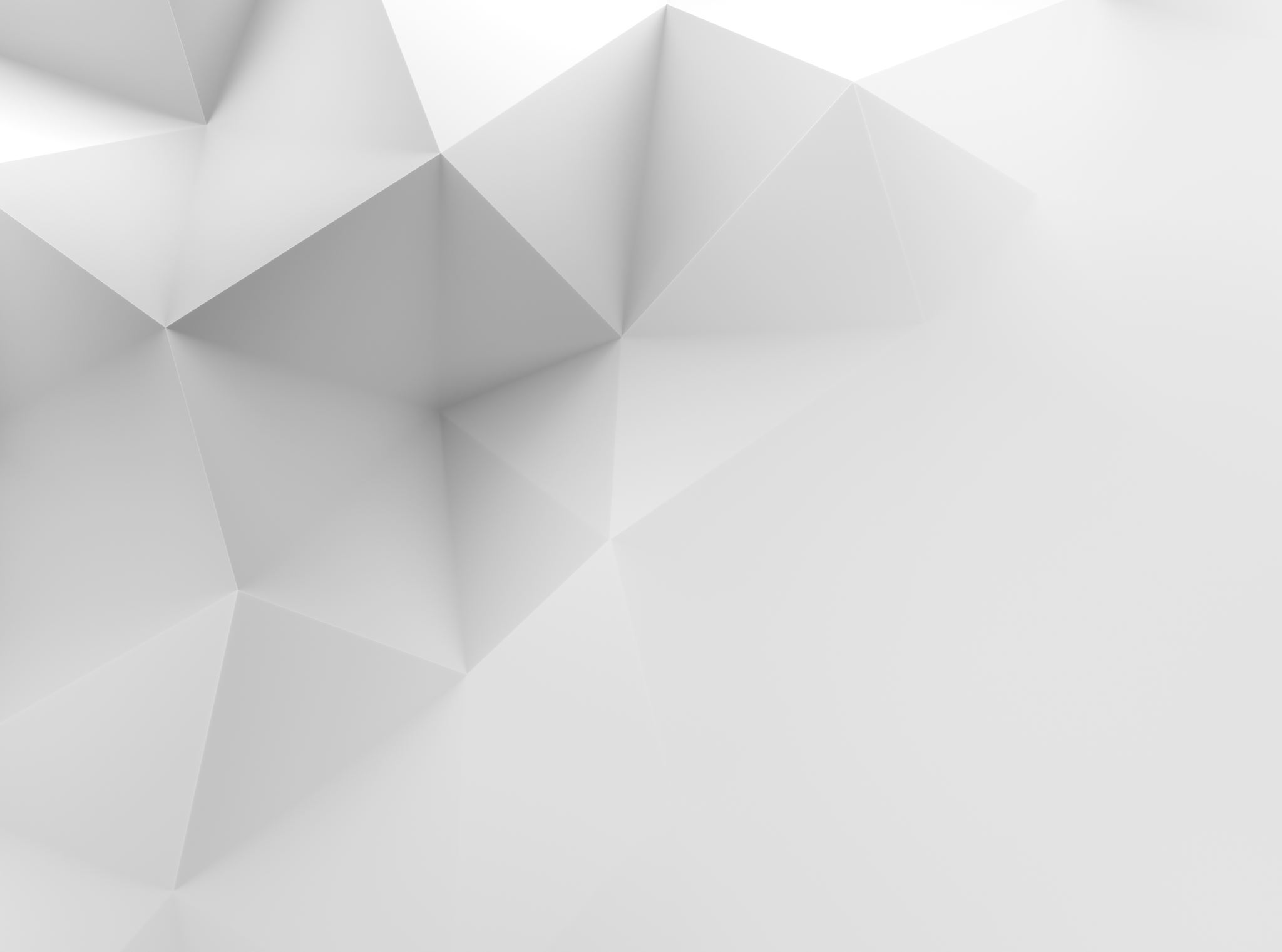 CERTIFIKACE
Adam staněk, 4tb
Obsah prezentace
1. Co jsou webové certifikáty?
2. Veřejný a privátní klíč
3. Typy webových certifikátů
4. Zabezpečení komunikace přes HTTPS 
5. Proces získání a ověření certifikátu
6. Provoz webových certifikátů
1. Co jsou webové certifikáty?
Jsou to digitální identifikátory, které slouží k ověření identity webových serverů a zajišťují šifrování dat přenášených mezi uživatelem a serverem
Jsou vydávány certifikačními autoritami a obsahují informace o vlastníkovi certifikátu (např. název domény), veřejný klíč, platnost, …
2. Veřejný a privátní klíč
Veřejný klíč  x  Privátní klíč

Privátní klíč
Je přístupný pouze držiteli certifikátu
Slouží k dešifrování dat zašifrovaných veřejným klíčem

Veřejný klíč
Slouží k šifrování dat
Může být sdílen s libovolným zařízením, které potřebuje komunikovat se serverem
3. Typy webových certifikátů
SSL (TLS) Certifikáty
Digitální certifikát, který zajišťuje zabezpečené spojení mezi prohlížečem a webovým serverem
Obsahuje veřejný klíč a informace o jeho vlastníkovi, vydavateli a jeho platnosti
Jsou vydávány certifikačními autoritami (CA)
Používají se k zajištění šifrované komunikace a ověření identity webového serveru
Jsou důležitým prvkem zabezpečení na internetu
X.509
Standart pro formát a strukturu veřejných klíčů a certifikátů
Certifikáty v tomto formátu jsou často používány pro komunikaci na internetu, zejména pomocí SSL
4. Zabezpečení komunikace přes HTTPS
HTTPS
Je protokol pro zabezpečenou komunikaci přes internet, který využívá šifrování pomocí protokolu SSL
Zabezpečení přes HTTPS je klíčové pro ochranu soukromí a integrity dat přenášených mezi webovým prohlížečem uživatele a serverem

Mezi hlavní první zabezpečení patří:
Šifrování dat
Ověření identity
Integrita dat
5. Proces získání a ověření certifikátu
Cena
Cena se pohybuje od 169Kč až po 1790Kč, podle požadavků zabezpečení
Získání certifikátu
1. Výběr certifikační autority (CA) --> Nejprve se musí vybrat důvěryhodná certifikační autorita, která vydá certifikát pro webový server, či přímo výběr HOSTINGové služby (např. SSLS.cz)
2. Žádost o certifikát --> Po vybrání „CA“ se s ní musí zahájit proces získání samotného certifikátu, to vyžaduje vyplnění žádosti o certifikát, která bude obsahovat informaci o organizaci a webovém serveru
3. Proces ověření --> Certifikační autorita provede proces ověření informací uvedených ve vaší žádosti o certifikát, jako je například ověření vlastnictví domény a ověření vlastní identity
4. Vydání certifikátu --> Pokud CA úspěšně ověří zadané informace, pak vydá certifikát SSL, který lze nainstalovat na webový server
5.1. Proces získání a ověření certifikátu
Instalace a ověření certifikátu SSL
1. Instalace certifikátu --> Importování certifikátu do serverového softwaru, jako je například Apache HTTPS Server nebo „nginx“
2. Konfigurace serveru --> Po instalaci SSL se musí nakonfigurovat server tak, aby používal certifikát pro šifrování komunikace pomocí protokolu HTTPS
3. Testování a ověření --> Poté, co je certifikát nainstalován a nakonfigurován, je nutno provést testy, aby se zjistilo, zda je vše nastaveno správně a komunikace přes HTTPS funguje korektně 
4. Monitorování a obnova --> Je důležité pravidelně monitorovat platnost vašeho certifikátu a včas ho obnovovat, aby vaše webové stránky zůstaly bezpečné
6. Provoz webových certifikátů
Záloha a obnova
Je důležité pravidelně zálohovat certifikáty a související klíče, aby bylo možné je rychle obnovit v případě ztráty dat nebo selhání serveru
Aktualizace
Certifikáty mají omezenou platnost, obvykle několik měsíců až let – proto je nutné kontrolovat platnost
Správa certifikátů 
Nákup certifikátů od důvěryhodné CA, instalace a konfigurace na webovém serveru
Děkuji za přečtení!
Zdroje: 
https://www.ssl.com/cs/Nej%C4%8Dast%C4%9Bj%C5%A1%C3%AD-dotazy/co-je-digit%C3%A1ln%C3%AD-certifik%C3%A1t/
https://www.ssls.cz/slovnik/digitalni-certifikat.html
https://cs.wikipedia.org/wiki/Digit%C3%A1ln%C3%AD_certifik%C3%A1t
ChatGPT